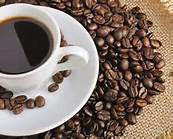 Public Relations Campaign Project
Team Leader:
Jazmin Martin
Product Title:
My Coffee Benefits
“Spread the coffee!”
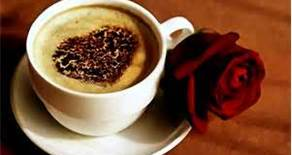 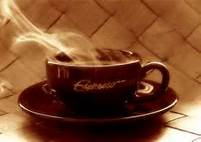 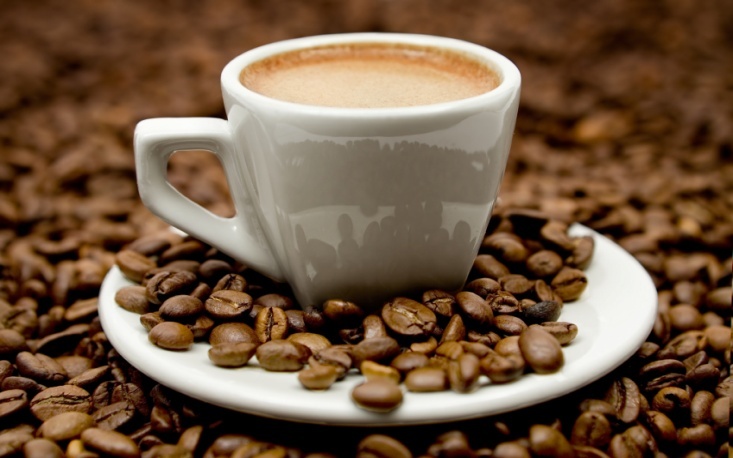 Introduction
My Coffee Benefits emphasizes on spreading the word about one of the world’s greatest little pleasures, coffee. The most important and, better yet, best part about getting  to be part of this business is that you get paid to sell and buy the coffee you, oh! So need! If your tired of being too busy with work to spend quality time with friends or family, My Coffee Benefits has you covered. All you need to do is sign up online , pick your choice of coffee that you want to get sent by mail and sell, sell, sell!
 I based my questions and analysis on a mostly teenage category due to the limited available people who completed the survey. Most of the people who completed the survey were students I know from school.
I used typed up surveys to conduct the questionnaire and provided given answers to facilitate the obtaining of results.
It is important to know who is interested in the product and knowing how the advertising should be done to appeal to certain groups of people. According to the survey , there was a same amount in both girls and boys who completed the survey.
People in the ages of 13-18 were the main survey completers. This means my product has to charm teenagers although the product was designed for older ages. 18-25. The younger audience should be motivated to make money because they don’t usually have it at hand . A young person who could be interested in the program might be getting an allowance instead of getting a weekly pay.
What is your current position?
No one who completed the surveys selected the unemployed choice but if you count some students who might be younger than 16 without jobs they apply. My audience should be unemployed or in school. For example , a high school student who's looking for money to pay for college.
Do you work at home?
People who work at home are looking for ways to do what they love and make money at the same time.
People who are interested in the organization should be busy and looking for quality time with the family, friends, exercise or other types of preferred activities.
Do you have access to the internet or a computer?
Part of being in the business involves having access to the internet due to being able to order specific products and enlist people under your name so you can collect points or money. This also applies to the working at home part because if you have a computer at home you have a job with this program.
How often do you drink coffee?
In total, if you add all the percentages except the people who never drink coffee,27% more people drink coffee than those who don’t.
People who are interested in the coffee selling biz should at least drink coffee so they can sell it easier when they describe how good it is.
Do you drink any energy drinks?
Half of the people who answered the survey enjoy sold is  drinking energy drinks. 
This information is helpful to know because the product being sold is not just for healthy life seeking people but for those who also want their energy to last.
Have you ever received money in return for energy drinks?
The whole purpose of My Coffee Benefits is to earn money from buying or selling coffee .
People interested in My Coffee Benefits should be unfamiliar with receiving cash for products they buy so they are interested enough in doing so with the program
Most of the people who filled out the survey don’t want to be an independent distributor. Using this information, I can consider the fact of using the program to teach people that becoming an independent distributor can be fun and rewarding if you dedicate the time, money and effort it takes to become successful.
Conclusion
People interested in My Coffee benefits are people who want money , time , and opportunity all in one . Most of these people are young in their late teen years or even fresh out of college  who want to learn about starting a business in independent distribution. These people are in school or have jobs and want more money than they receive. They are probably experienced in saving up since they probably get weekly pays. They live with family or play sports because My Coffee Benefits is for people who want to save time . They might have health issues or know someone with health issues which they will benefit from the program because they will sell and buy coffee.
IM DONE NOW ;)